PHÒNG GIÁO DỤC VÀ ĐÀO TẠO HUYỆN GIA LÂM
TRƯỜNG TRUNG HỌC CƠ SỞ YÊN VIÊN
GIỚI THIỆU SÁCH
THÁNG 2
CHỦ ĐỀ: EM YÊU LỊCH SỬ
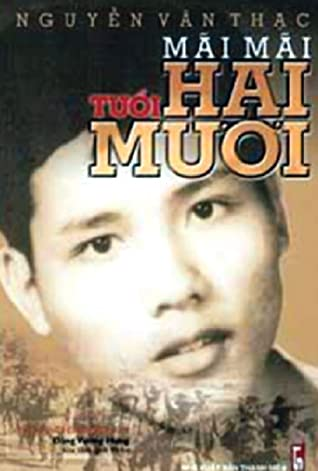 - Tên sách: Mãi mãi tuổi hai mươi
- tác giả: nguyễn văn thạc
Hình tượng anh bộ đội cụ Hồ đã trở nên thật gần gũi, thân thương, là một biểu tượng đẹp rất đáng tự hào của người dân Việt Nam. Những hy sinh gian khổ mà họ trải qua trong chiến tranh;những ý chí nghị lực kiên cường, dũng cảm chiến thắng kẻ thù xâm lược là dấu ấn sâu đậm, mốc son chói lòa trong lịch sử nước nhà.
	Cuốn sách “Mãi mãi tuổi hai mươi” là cuốn nhật ký thời chiến của một chiến sỹ quân đội nhân dân Việt Nam đã làm rung động trái tim của nhiều độc giả, ở nhiều lứa tuổi.
	“Mãi mãi tuổi hai mươi” là cuốn nhật ký của liệt sỹ Nguyễn Văn Thạc viết từ ngày nhập ngũ đến ngày 24/05/1972 do Nhà xuất bản Thanh niên giới thiệu. Nhà thơ, nhà báo Đặng Vương Hưng đã sưu tầm, giới thiệu cuốn nhật ký này.
Các bạn thân mến, người các bạn gặp trên trang sách này là một chàng trai Hà Nội. Khi anh bước chân vào ngưỡng cửa đại học là khi cuộc chiến tranh Việt Nam đang trong thời kỳ căng thẳng, ác liệt nhất. Anh học giỏi cả “xã hội” và “tự nhiên” như thời ấy từng nói,. Ở trung học anh đoạt giải nhất thi học sinh giỏi văn toàn miền Bắc. Ở đại học anh là học sinh xuất sắc của khoa Toán - Cơ, đại học Tổng hợp Hà Nội. Anh có thể được chọn một con đường khác vào đời. Nhưng anh và cả thế hệ của anh, năm tháng ấy đã cởi áo sinh viên để khoác lên mình chiếc áo lính . Không có sự lựa chọn nào khác khi Tổ quốc lâm nguy, bởi “cuộc đời đẹp nhất của thanh niên là trên trận tuyến đánh quân thù”. Và anh, một thanh niên thế hệ Hồ Chí Minh đã chấp nhận và dấn thân không theo nghĩa hiện sinh mà theo nghĩa yêu nước “nước còn giặc còn đi đánh giặc, đánh đến cùng mới thôi”.
Người trai Hà Nội ấy đã vĩnh viễn nằm xuống mảnh đất Quảng Trị 40 năm về trước. Hôm nay, sau 40 năm ngày chiến tranh khép lại, các bạn đang có trên tay mình những tâm tình của anh qua cuốn sổ nhật ký quân ngũ anh ghi trong thời gian huấn luyện tân binh. Trước lúc hy sinh anh vẫn nói với đồng đội “chỉ tiếc không còn chiến đấu được nữa… bao dự định còn dang dở”. Anh đã hy sinh khi tuổi mới 20.
	Tấm gương của liệt sĩ Nguyễn Văn Thạc là minh chứng cho Quân đội nhân dân Việt Nam anh dũng, dân tộc Việt Nam anh hùng. Hôm nay khi đất nước ta đã hòa bình, độc lập, nhân dân Việt Nam luôn ghi nhớ biết ơn công lao to lớn của thế hệ cha anh, những chiến sỹ đã anh dũng hy sinh. Nhật ký “Mãi mãi tuổi hai mươi” của liệt sỹ Nguyễn Văn Thạc sẽ là một cuốn sách thật ý nghĩa, một tư liệu thật quý giá mà học sinh trường THCS Yên Viên và thế hệ trẻ chúng em không thể nào không đọc.
PHÒNG GIÁO DỤC VÀ ĐÀO TẠO HUYỆN GIA LÂM
TRƯỜNG TRUNG HỌC CƠ SỞ YÊN VIÊN
CẢM ƠN THẦY CÔ
VÀ CÁC EM HỌC SINH!